MÓDULO 8
INNOVACIÓN Y TECNOLOGÍA
CONTENIDO
Este módulo analizará y explorará diferentes tipos de innovaciones que se aplican en el sector alimentario para optimizar los procesos y minimizar los residuos.
Se profundizará en las soluciones digitales diseñadas para evitar el desperdicio de alimentos, incluida la inteligencia artificial y la tecnología inteligente para mejorar la eficiencia de la cadena de suministro y la gestión de los recursos.
Además, se dedicará una sección a la biotecnología, destacando su impacto en la producción y conservación de alimentos.
Introducción a la innovación y la tecnología
01
02
Soluciones digitales para la reducción del desperdicio de alimentos
AI - Automatización y Tecnología Inteligente
03
Biotecnología y conservación de alimentos
04
01
INNOVACIÓN Y TECNOLOGÍA EN EL SECTOR ALIMENTARIO
Innovación y tecnología en el sector alimentario
La innovación y la tecnología se han convertido en elementos esenciales para abordar los retos a los que se enfrenta el sector alimentario, como:
El crecimiento demográfico
El cambio climático
Uso de los recursos
...que afecta a la producción agrícola y amenaza la seguridad alimentaria mundial
...que se espera supere los 9.000 millones en 2050
...recursos críticos como el agua y la tierra
La seguridad alimentaria
Pérdida y desperdicio de alimentos
Globalización
…y cadenas de suministro complejas que exigen que los sistemas actuales sean más resistentes y transparentes.
...y la nutrición tratando de garantizar un acceso equitativo a alimentos sanos
...que en los últimos años ha llegado hasta el 30-40%.
Innovación y tecnología en el sector alimentario
Todos los retos anteriores requieren sostenibilidad, seguridad alimentaria, exigencias de los consumidores y eficiencia en la producción y, por lo tanto, la industria alimentaria está experimentando una transformación impulsada por los avances tecnológicos, garantizando que siga siendo competitiva, resistente y alineada con los objetivos globales de sostenibilidad.
En esta sección explicaremos los principales motores de la innovación y las tecnologías emergentes en el sector alimentario, la biotecnología y, por último, las innovaciones en la producción de alimentos.
Cómo las nuevas tecnologías están transformando el sector de la alimentación y las bebidas
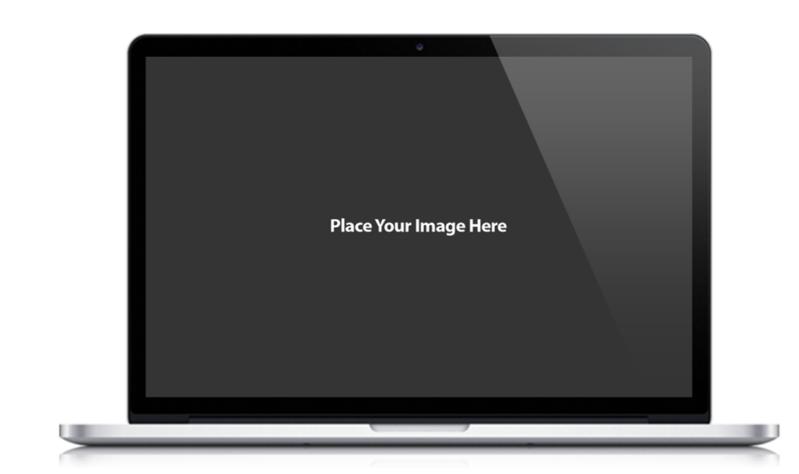 Vea este fascinante vídeo sobre innovación alimentaria.  El sector de la alimentación y las bebidas está experimentando rápidos avances en la creación de productos saludables, sostenibles y únicos.  Desde impresoras de alimentos en 3D como Foodini hasta pizzerías automáticas como Picnic Pizza Station, estas innovaciones están revolucionando nuestra forma de preparar y consumir alimentos.
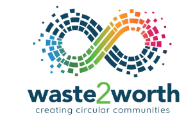 Tecnologías emergentes en el sector alimentario
Biotecnología
Tecnología Blockchain
Impresión 3D
Envasado sostenible
- Organismos modificados genéticamente (OMG) para mejorar el rendimiento y la resistencia de los cultivos.
- Carne cultivada en laboratorio y fuentes alternativas de proteínas como la micoproteína y los alimentos a base de insectos.
- Mejorar la trazabilidad en toda la cadena alimentaria.
- Garantizar la transparencia en el abastecimiento, la producción y la distribución.
- Materiales biodegradables, envases comestibles y plásticos reciclables.
- Producir alimentos a medida para dietas especializadas.
- Reducir el desperdicio de alimentos aprovechando los ingredientes sobrantes.
Reducir el impacto medioambiental y adaptarse a las preferencias de los consumidores.
Fomentar la confianza del consumidor y reducir el fraude alimentario.
Afrontar los retos mundiales de la seguridad y la sostenibilidad alimentarias
Fomentar la innovación en el diseño y el consumo de alimentos.
Innovación en la producción de alimentos
He aquí tres formas innovadoras que han aumentado la productividad y reducido la huella medioambiental, así como la dependencia de la ganadería tradicional, con un importante ahorro de costes y sostenibilidad.
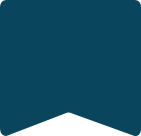 Agricultura de precisión
Reducción del desperdicio de alimentos
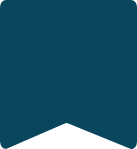 Aprovechamiento de GPS, drones y sensores para optimizar las prácticas agrícolas.
              
		Aumento de la productividad y reducción de la huella medioambiental.
Fuentes alternativas de proteínas
Innovaciones como la gestión de inventarios impulsada por inteligencia artificial y las aplicaciones que conectan los excedentes de alimentos con los consumidores o las
 organizaciones benéficas.

	Importante ahorro de costes y sostenibilidad.
La carne de origen vegetal, la carne cultivada en laboratorio y las proteínas de insectos están ganando popularidad.

	Reducción de la dependencia de la ganadería tradicional.
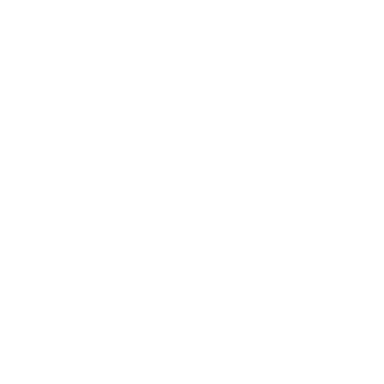 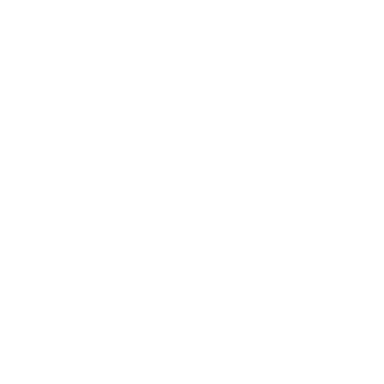 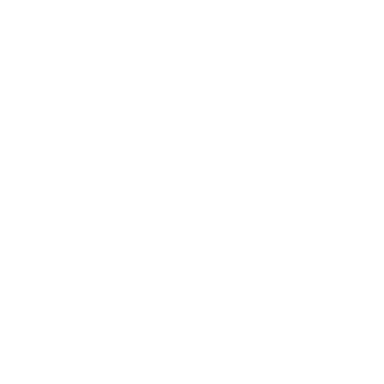 Retos en la implantación de innovaciones y perspectivas de futuro
Costes iniciales elevados para adoptar tecnologías avanzadas.
El sector alimentario seguirá evolucionando a medida que los avances tecnológicos mejoren la eficiencia, la sostenibilidad y la satisfacción del consumidor. La colaboración entre las empresas tecnológicas, los gobiernos y la industria alimentaria será crucial para impulsar la innovación. Iniciativas como las ciudades inteligentes, la agricultura sostenible y las economías circulares configurarán el futuro de la producción y distribución de alimentos.
Mediante la adopción de tecnologías de vanguardia y el fomento de una cultura de la innovación, el sector alimentario puede hacer frente a los retos mundiales y garantizar un sistema alimentario sostenible, seguro y equitativo para las generaciones futuras.
Barreras normativas para nuevos productos como la carne cultivada en laboratorio o los OMG.
.
Resistencia al cambio por parte de los actores tradicionales de la cadena de suministro alimentario.
Garantizar la seguridad y privacidad de los datos en las innovaciones digitales.
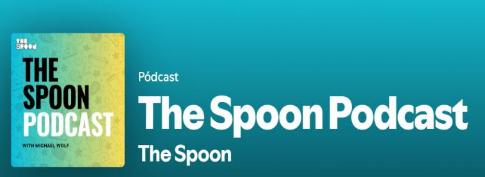 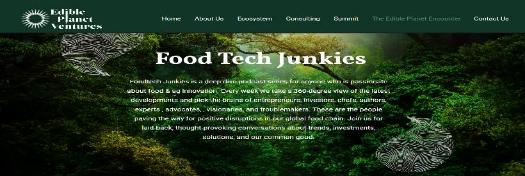 Presentado por Michael Wolf, este podcast profundiza en la tecnología alimentaria, los alimentos del futuro y la tecnología agrícola, con entrevistas a líderes del sector y debates sobre tendencias emergentes.
Únase al presentador Michael Wolf y a los editores de The Spoon para explorar el mundo de la tecnología alimentaria, los alimentos del futuro, la tecnología agrícola y mucho más.
Edible Planet es el ecosistema que conecta voces y visiones para desarrollar la infraestructura alimentaria global que necesitamos para un mundo resistente y productivo.

Foodtech Junkies ofrece una visión de 360 grados de los últimos avances y recoge los cerebros de empresarios, inversores, chefs, autores, expertos, defensores, visionarios y alborotadores.
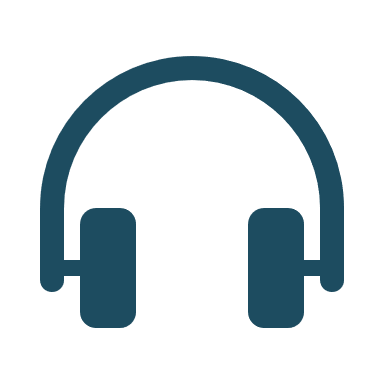 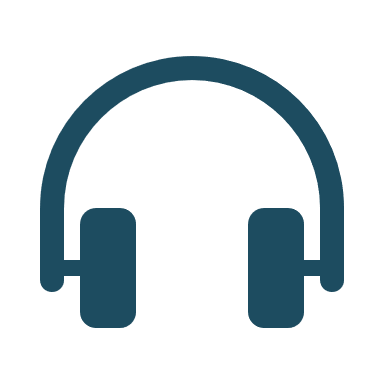 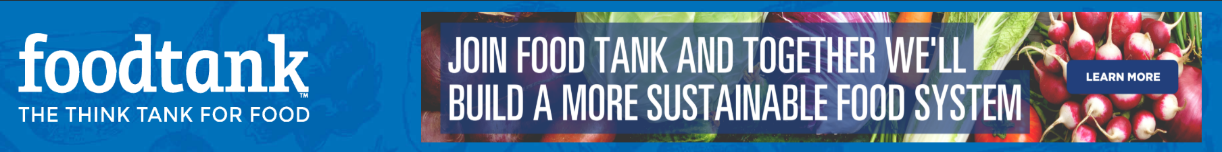 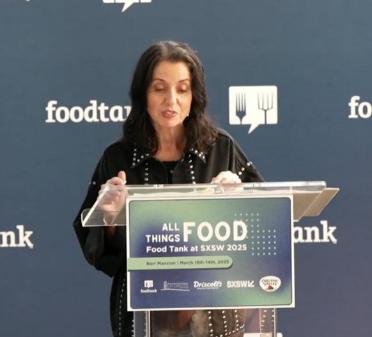 En 2013, Danielle Nierenberg, investigadora de renombre mundial, oradora y defensora de todas las cuestiones relacionadas con nuestro sistema alimentario y la agricultura, cofundó Food Tank con Bernard Pollack, una organización sin ánimo de lucro centrada en la construcción de una comunidad global para comedores seguros, sanos y nutridos. Food Tank es una organización mundial de convocatoria, liderazgo y creación imparcial de investigaciones originales que afectan al sistema alimentario.
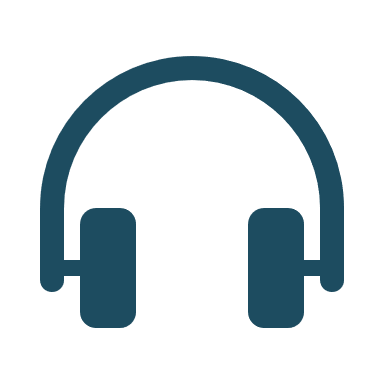 Ejercicio

Tarea: En pequeños grupos, investigar un desafío mundial importante (por ejemplo, el cambio climático, la seguridad alimentaria, el agotamiento de los recursos) y presentar cómo las innovaciones del sector alimentario pueden ayudar a mitigar su impacto.

Resultado: Presentación de 5 minutos + 3 minutos de preguntas y respuestas de los compañeros.

Debate: "Agricultura tradicional frente a agricultura tecnificada: ¿Cuál es más sostenible a largo plazo?"
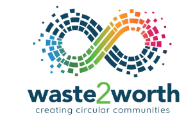 02
SOLUCIONES DIGITALES PARA REDUCIR EL DESPERDICIO DE ALIMENTOS
Soluciones digitales para reducir el desperdicio de alimentos
Las tecnologías digitales desempeñan un papel crucial en la reducción del desperdicio de alimentos al mejorar la supervisión, el seguimiento y la redistribución. Las tres principales soluciones innovadoras son:  Sistemas de seguimiento en tiempo real basados en IoT, plataformas digitales y el uso de códigos QR.
Mediante la integración de estas soluciones digitales, las partes interesadas de toda la cadena de suministro de alimentos pueden colaborar eficazmente para reducir el desperdicio de alimentos y crear un sistema más sostenible, ya que su impacto y sus beneficios son esenciales...
Consumidores
Sociedad
Empresas
contribuye a la seguridad alimentaria redistribuyendo los excedentes entre los necesitados.
reduce el impacto medioambiental
reduce los residuos 
ahorra costes,
mejora las credenciales de sostenibilidad
fomenta el consumo consciente 
proporciona información para reducir los residuos en casa
Supervisión en tiempo real con IoT
Las soluciones IoT (Internet de las cosas) permiten la supervisión continua de la calidad de los alimentos y el inventario, proporcionando datos para reducir el desperdicio o las pérdidas.
Principales características y ventajas:
Sensores de temperatura y humedad: 
Los dispositivos supervisan las condiciones de almacenamiento en tiempo real, garantizando entornos óptimos para los artículos perecederos.
Las alertas se activan si las condiciones se desvían, evitando el deterioro. Ejemplo: Sistemas IoT en almacenes frigoríficos o transporte refrigerado.
Gestión de inventarios:
Los estantes y contenedores inteligentes habilitados para IoT realizan un seguimiento de los niveles de inventario, las fechas de caducidad y el movimiento de los alimentos.
Los sistemas de reordenación automática optimizan el inventario para evitar el exceso de existencias.
Análisis de datos:
Los análisis basados en IA identifican patrones, como los artículos que se desperdician con frecuencia, y sugieren ajustes en las compras, el almacenamiento o la producción.
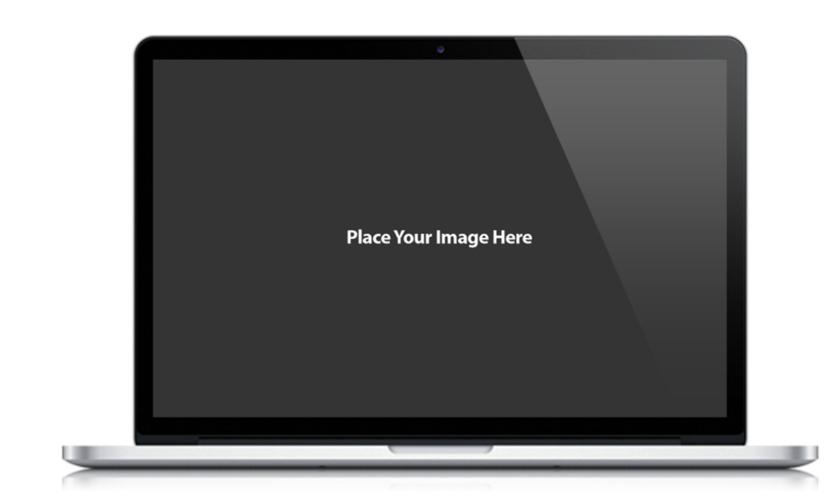 El CIFP Escuela de Hostelería de Leioa está a la vanguardia de la innovación culinaria. En el vídeo un robot de cocina totalmente autónomo haciendo Paella.
Ejemplos de herramientas IoT:
Limetrack
Los contenedores SMART pesan sus depósitos
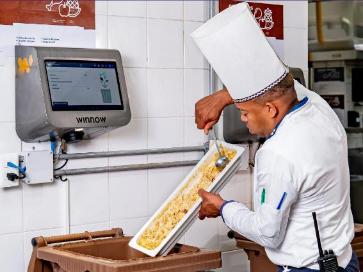 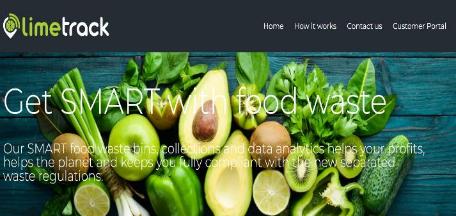 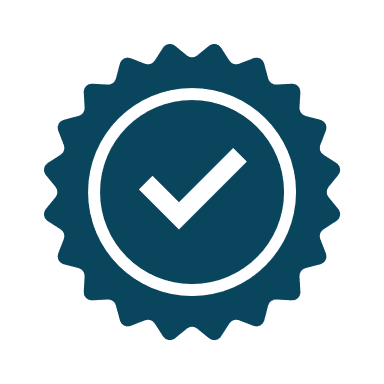 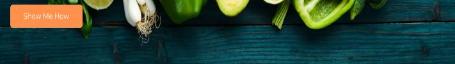 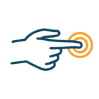 Winnow
Esta herramienta utiliza balanzas inteligentes, cámaras y sensores para registrar automáticamente el tipo de comida que se desperdicia. La información recogida por IoT se analiza para ajustar los menús, las raciones y la planificación de compras. En hoteles de las Islas Baleares, el desperdicio de alimentos se redujo del 11% al 2,5%.
Una empresa disruptiva de tecnología de residuos alimentarios, que añade valor a los residuos alimentarios capturando sin esfuerzo datos sobre ellos. Los datos están en la palma de su mano para ayudarle a tomar decisiones SMART. ahorrar dinero y hacer algo grande por el planeta.
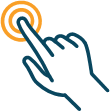 https://limetrack.earth/
Ejemplos de herramientas IoT:
Kitro 
Plataforma suiza que automatiza la recogida de 
datos sobre el desperdicio de alimentos en las cocinas.
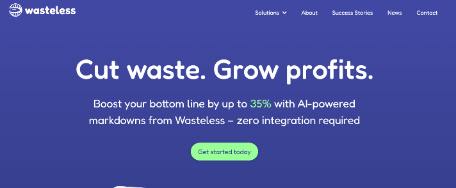 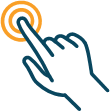 Oscillum
Una startup alicantina crea etiquetas biodegradables que cambian de color según el estado de los alimentos
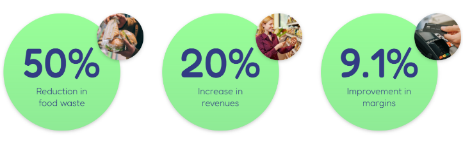 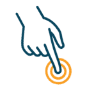 Sin desperdicio
Ofrece precios dinámicos en función de la fecha de caducidad mediante etiquetas electrónicas conectadas. Utiliza etiquetas electrónicas y sensores IoT para ofrecer precios dinámicos en función de la fecha de caducidad.
Los supermercados podrían implantar esta tecnología para optimizar la rotación de los productos frescos.
Impacto: Ayuda a que los alimentos se vendan antes de que se estropeen, reduciendo significativamente el desperdicio.
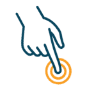 Plataformas digitales para la redistribución de alimentos
Las plataformas digitales facilitan la redistribución de excedentes alimentarios entre los necesitados o permiten a las empresas vender los excedentes a precios reducidos.
Participación comunitaria
Compartir alimentos
Redistribución B2B
Las plataformas conectan a donantes de alimentos (por ejemplo, restaurantes, supermercados) con organizaciones benéficas o particulares.
Mercados en línea para la venta de excedentes alimentarios entre empresas.
Las aplicaciones permiten a las comunidades locales compartir recursos alimentarios y reducir los residuos de forma colectiva.
Inspírate...
El modelo de negocio de FoodCloud se basa en una plataforma innovadora que funciona facilitando la donación de excedentes alimentarios de empresas a organizaciones benéficas mediante un proceso ágil y eficiente.

Incluida en nuestro Compendio de Buenas Prácticas, la plataforma de FoodCloud aprovecha la tecnología para crear una solución sencilla y escalable que aborda tanto el desperdicio de alimentos como la inseguridad alimentaria, beneficiando tanto a las empresas como a las comunidades. Visite su sitio web para obtener más información.
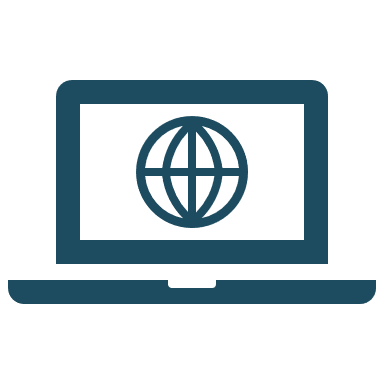 Inspírese...
Too Good To Go opera en varios países y hace especial hincapié en la sostenibilidad y el compromiso con la comunidad. La empresa forma parte de un movimiento más amplio para promover una economía circular convirtiendo los residuos potenciales en un recurso valioso. 
A través de la aplicación, los usuarios pueden comprar "Bolsas Sorpresa" de alimentos no vendidos a un precio significativamente reducido, evitando que se desechen.
Obtenga más información en nuestro Compendio de Buenas Prácticas, o visite su sitio web.
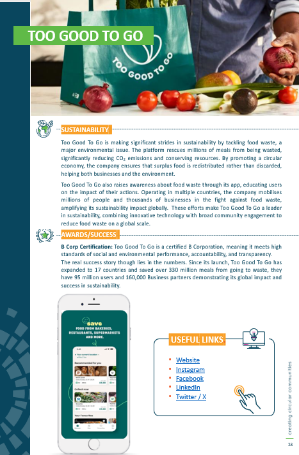 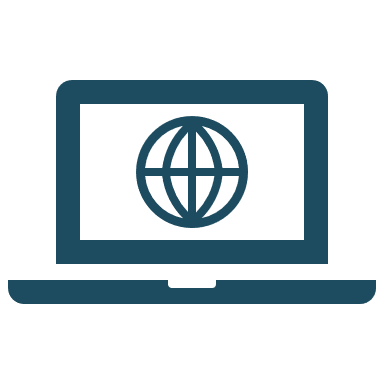 Inspírese...
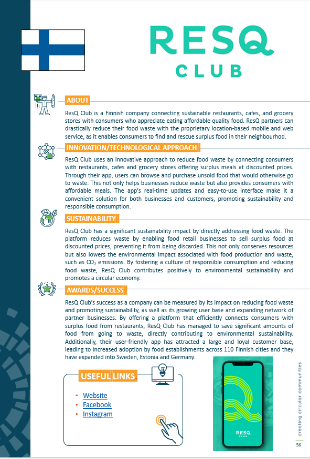 ResQ Club utiliza un enfoque innovador para reducir el desperdicio de alimentos poniendo en contacto a los consumidores con restaurantes, cafeterías y tiendas de comestibles que ofrecen excedentes de comida a precios reducidos. 

Las actualizaciones en tiempo real de la aplicación y su interfaz fácil de usar la convierten en una solución cómoda tanto para las empresas como para los clientes, que fomenta la sostenibilidad y el consumo responsable.

Obtenga más información en nuestro Compendio de Buenas Prácticas, o visite su sitio web.
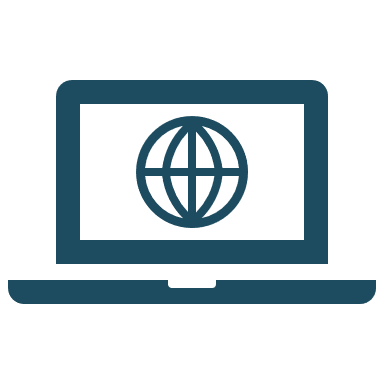 Ejemplos de plataformas digitales para compartir alimentos:
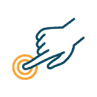 OLIO permite a particulares y empresas compartir alimentos y otros artículos que ya no necesitan con personas cercanas. La plataforma fomenta la conexión entre comunidades y la reducción de residuos, y resulta especialmente útil para redistribuir alimentos próximos a su fecha de caducidad.
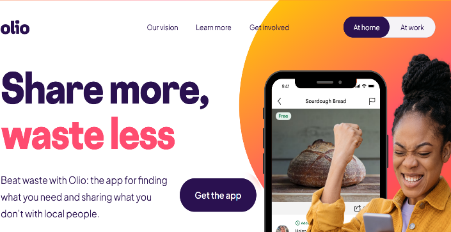 Ejemplos de plataformas digitales para la redistribución B2B:
Foodiverse es una plataforma tecnológica que conecta directamente a empresas alimentarias con organizaciones comunitarias para redistribuir excedentes alimentarios de buena calidad. 

ECOFEAST es una plataforma digital desarrollada para ofrecer una solución sostenible al desperdicio de alimentos. Facilita la redistribución de excedentes alimentarios de proveedores como hoteles, restaurantes y comunidades residenciales a ONG y voluntarios comunitarios que se aseguran de que lleguen a poblaciones con inseguridad alimentaria.
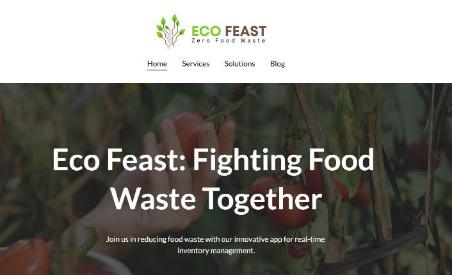 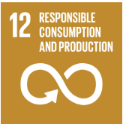 Déjese inspirar por la Plataforma Get Wasted de excedentes de verduras en sopa para las escuelas de Amberes.
Códigos QR para la trazabilidad y el conocimiento del consumidor
Los códigos QR proporcionan acceso instantáneo a información sobre un producto, ayudando a reducir el desperdicio al mejorar la transparencia y fomentar las decisiones informadas.
Información sobre caducidad y almacenamiento
Los códigos QR proporcionan una orientación clara sobre el almacenamiento y el uso adecuados, reduciendo la confusión sobre las fechas de caducidad y consumo preferente.
Trazabilidad de la cadena de suministro
Mejora de la trazabilidad en toda la cadena de suministro de alimentos.
Garantizando la transparencia en el abastecimiento, la producción y la distribución.
3.   Recetas y consejos
Producir alimentos a medida para dietas especializadas.
Reducir el desperdicio de alimentos aprovechando los ingredientes sobrantes.
Códigos QR para la trazabilidad y la sensibilización de los consumidores
Los códigos QR proporcionan acceso instantáneo a la información sobre un producto, ayudando a reducir el desperdicio al mejorar la transparencia y fomentar las decisiones informadas.
4. Soluciones combinadas 

IoT + Códigos QR
Los envases inteligentes con sensores IoT rastrean la frescura del producto y actualizan la información del código QR de forma dinámica para los consumidores
Plataformas digitales + IoT
Las plataformas de redistribución utilizan IoT para rastrear los excedentes de alimentos y optimizar la logística de redistribución.
IBM Food Trust y Walmart: Garantizar la seguridad alimentaria y la transparencia
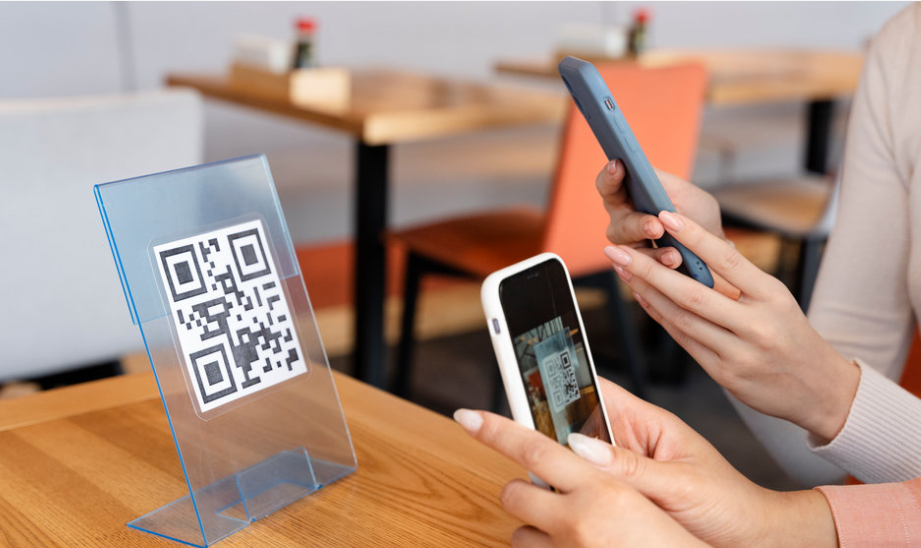 Ejemplos w Códigos QR para la trazabilidad y el conocimiento del consumidor
Los códigos QR dinámicos ajustan las fechas de caducidad o las instrucciones de almacenamiento en función de las condiciones en tiempo real, utilizando datos IoT.
Descubra cómo los códigos QR dinámicos están revolucionando las soluciones de pago, mejorando la seguridad y la experiencia del cliente en sectores como el comercio minorista, la hostelería, etc.
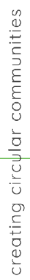 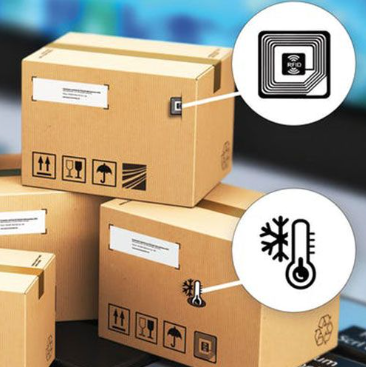 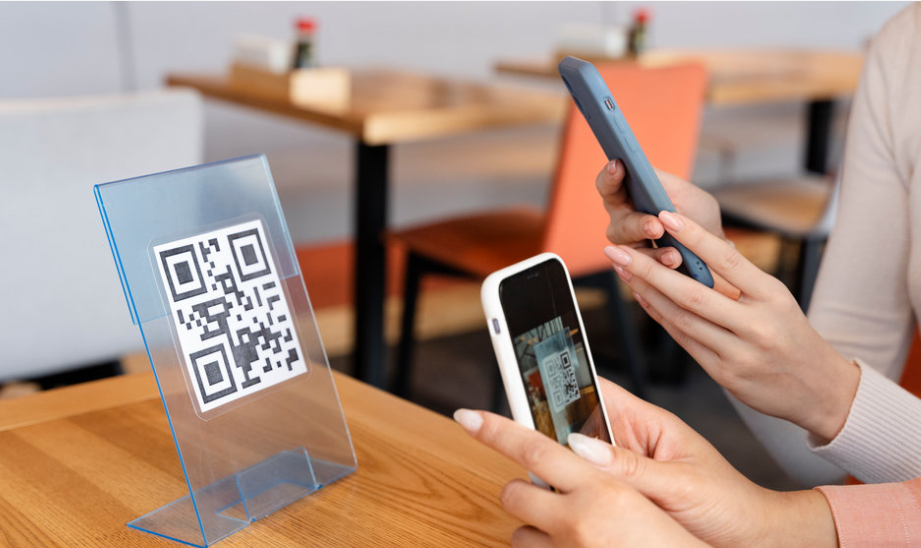 Ejemplos w Códigos QR para la trazabilidad y el conocimiento del consumidor
El envasado inteligente está revolucionando la forma de interactuar entre marcas y clientes. Integran códigos QR para proporcionar indicadores de frescura o sugerencias para un uso óptimo.
Explore aquí las ventajas y el potencial futuro de los envases inteligentes
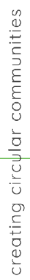 Ejercicio de los alumnos

Tarea: Cada grupo selecciona una solución digital de la presentación (por ejemplo, IoT, códigos QR o plataformas digitales de redistribución de alimentos como Too Good To Go).

Entrega: Crear un póster o infografía explicando cómo funciona, su impacto y sugerir mejoras.

Ampliación: Invite a los alumnos a descargar y probar una de las aplicaciones (p. ej., OLIO, ResQ Club) y, a continuación, reflexionar sobre la experiencia en una breve entrada de blog o un diario en vídeo.
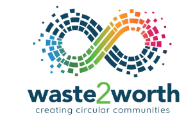 03
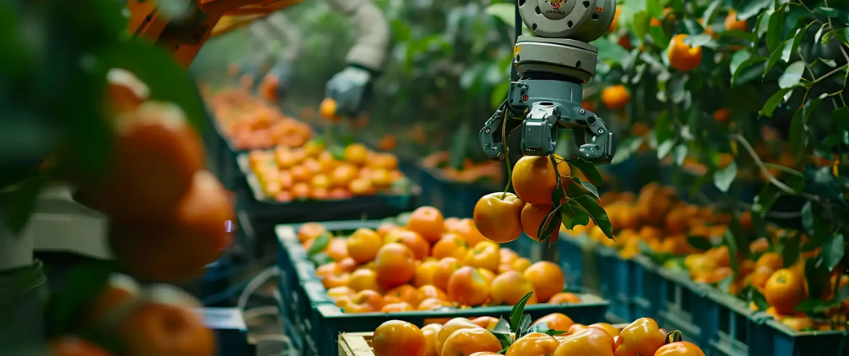 AI - AUTOMATIZACIÓN Y TECNOLOGÍA INTELIGENTE PROCESADO DE ALIMENTOS
IA, automatización y tecnología inteligente (Blockchain)
La integración de IA, Automatización y Blockchain en la industria de procesamiento de alimentos está revolucionando las operaciones, mejorando la eficiencia, garantizando la seguridad alimentaria y cumpliendo los objetivos de sostenibilidad. Estas tecnologías están transformando la industria de procesamiento de alimentos al optimizar los procesos, garantizar la calidad y fomentar la transparencia. 
Su adopción ayuda a las empresas a cumplir los requisitos normativos, mejorar la confianza del consumidor y alcanzar los objetivos de sostenibilidad, por lo que son esenciales para el futuro del procesamiento de alimentos.
Un sistema avanzado de gestión de inventarios impulsado por IoT e IA para el seguimiento y la optimización en tiempo real
Tecnologías para automatizar y optimizar el procesamiento de alimentos
La IA en el procesado de alimentos
Las tecnologías de IA analizan datos, automatizan la toma de decisiones y mejoran la eficiencia de la producción en el procesado de alimentos... dando lugar a:


Aplicaciones:
Control de calidad: Los sistemas de reconocimiento de imágenes basados en IA detectan defectos en los productos alimenticios (por ejemplo, decoloración, irregularidades de forma) en las líneas de producción.  Por ejemplo: la IA puede identificar productos estropeados en tiempo real, lo que reduce el desperdicio y garantiza una producción de alta calidad.
Mantenimiento predictivo: La IA supervisa el rendimiento de la maquinaria y predice las necesidades de mantenimiento, reduciendo el tiempo de inactividad y mejorando la eficiencia. Por ejemplo: los sensores recogen datos sobre temperatura, vibración y presión para alertar a los operarios de posibles fallos.
Previsión de la demanda: La IA analiza las tendencias del mercado, los patrones climáticos y los datos históricos de ventas para predecir la demanda, optimizando los programas de producción y la gestión de inventarios.
Optimización de recetas: Los modelos de aprendizaje automático ajustan las recetas para mejorar el contenido nutricional, el sabor o la vida útil en función de las preferencias de los consumidores y los requisitos normativos.
Aumento de la eficiencia de la producción.
Reducción de residuos y costes operativos.
Mejora de la calidad y la seguridad de los alimentos.
Automatización en el procesado de alimentos
Las tecnologías de automatización agilizan las operaciones, reducen la intervención humana y aumentan la productividad... dando lugar a:




Aplicaciones:
Robótica: Los brazos robóticos automatizan tareas repetitivas como la clasificación, el envasado y la paletización. Por ejemplo: los sistemas robóticos de alta velocidad pueden envasar y etiquetar productos más rápidamente que los procesos manuales.

Sensores habilitados para IoT: Los dispositivos IoT supervisan condiciones como la temperatura, la humedad y la presión durante el procesamiento y almacenamiento de alimentos. Ej: La supervisión en tiempo real garantiza unas condiciones óptimas, preservando la calidad de los alimentos.

Automatización integral: Desde la manipulación de las materias primas hasta el envasado del producto final, la automatización crea flujos de trabajo sin fisuras, reduciendo los errores y los costes laborales.
Mayor velocidad y precisión de producción
Menores costes de mano de obra y reducción de errores humanos
Calidad constante del producto y cumplimiento de la normativa.
¿Cómo está transformando la IA la industria alimentaria con la automatización?
Blockchain en el procesado de alimentos
La tecnología Blockchain proporciona transparencia, trazabilidad y seguridad en la cadena de suministro alimentario... dando lugar a:



Aplicaciones:
Trazabilidad: Blockchain registra cada paso de la cadena de producción y suministro de alimentos, desde la granja hasta la mesa. Por ejemplo: los consumidores pueden escanear códigos QR en los productos para ver detalles sobre su origen, procesamiento y transporte.
Seguridad alimentaria: Blockchain identifica rápidamente las fuentes de contaminación durante las retiradas de alimentos, minimizando los riesgos para la salud y las pérdidas financieras.
Contratos inteligentes: Automatiza las transacciones entre proveedores y compradores, garantizando que los pagos se realicen solo cuando se cumplan las condiciones acordadas. Por ejemplo: los contratos impulsados por Blockchain en las cadenas de suministro de alimentos garantizan un comercio justo y pagos puntuales.
Certificación de sostenibilidad: Rastrea y verifica la adhesión a prácticas de sostenibilidad, como la agricultura ecológica o el comercio justo.
Mayor confianza y transparencia
Mejora del cumplimiento de las normas de seguridad
Reducción del fraude y del etiquetado incorrecto de los alimentos.
AVENTURAS COMESTIBLES: Startups e innovaciones como blockchain en la trazabilidad alimentaria.
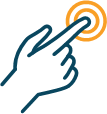 Retos y oportunidades
Retos:
Elevados costes de inversión inicial para la implantación de tecnología.
Falta de personal cualificado para gestionar y mantener sistemas avanzados.
Complejidad de la integración con la infraestructura existente.
Retos y oportunidades
Oportunidades:
La creciente demanda de transparencia y sostenibilidad por parte de los consumidores crea un mercado para la adopción de blockchain.
La IA y la automatización ofrecen escalabilidad para satisfacer la creciente demanda de alimentos y minimizar los residuos.
La colaboración con proveedores de tecnología e instituciones de formación puede abordar la falta de competencias.
Apoya la seguridad alimentaria redistribuyendo los excedentes entre los necesitados.
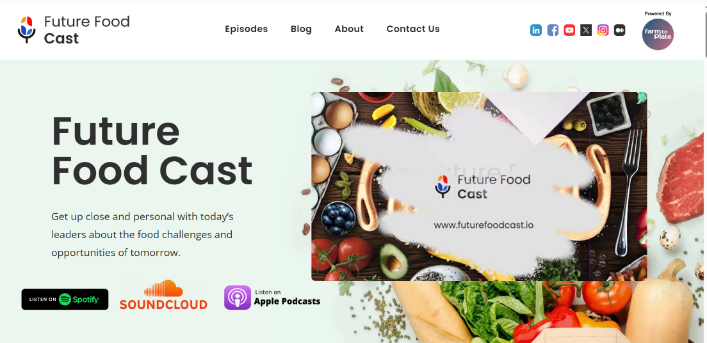 Entre los temas explorados: 

Interés del consumidor por el origen del producto
Aventuras en la trazabilidad de los productos
Historias de digitalización de la cadena de suministro
Estrategias y retos de sostenibilidad
Historias de terror sobre la retirada de alimentos y estrategias de mitigación 
Impacto operativo del aumento de la normativa
Comercio electrónico en la industria alimentaria.
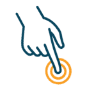 Future Food Cast es una comunidad y podcast "de la granja a la mesa" que comparte las opiniones de los líderes del sector de la alimentación y las bebidas de todo el mundo sobre el futuro de los alimentos. Su serie de podcasts y blogs ofrece a los oyentes una gran cantidad de datos y perspectivas sobre las últimas tendencias del sector alimentario.
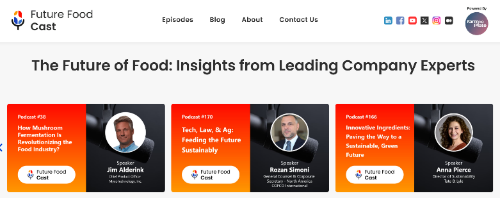 Ejercicio de los alumnos

Tarea: Imagina que colaboras con una startup de tecnología alimentaria, desarrollando una nueva solución de IA o blockchain para el procesado de alimentos.

Instrucciones:
- Defina un problema/reto que experimente su empresa.
- Idear posibles soluciones tecnológicas.
- Destacar los beneficios para la sostenibilidad y la transparencia.

Entregable: Presentación de 3 diapositivas
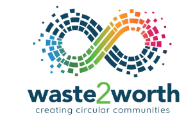 04
BIOTECNOLOGÍA Y CONSERVACIÓN DE ALIMENTOS
La biotecnología en la conservación de alimentos
La biotecnología desempeña un papel fundamental en la conservación de los alimentos al mejorar su seguridad, vida útil y valor nutritivo. Continúa revolucionando la conservación de los alimentos, proporcionando formas más seguras, sostenibles y eficientes de mantener la calidad de los alimentos y reducir los residuos, al tiempo que satisface la creciente demanda de la población mundial. Las aplicaciones biotecnológicas modernas aprovechan los microorganismos, las enzimas y la ingeniería genética para hacer frente a los retos que plantean el deterioro y la conservación de los alimentos. Su papel en la reducción de residuos implica:
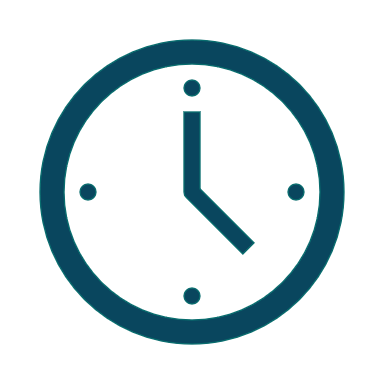 Valorización de 
subproductos
Prolongación de la vida útil
La biotecnología convierte los residuos alimentarios en productos de base biológica, como piensos, biocombustibles o bioplásticos.
Las técnicas biotecnológicas reducen el deterioro y los residuos en las cadenas de suministro y los hogares.
Aplicaciones biotecnológicas clave en la conservación de alimentos
Tecnología de fermentación
Fermentación microbiana:
Utiliza microorganismos beneficiosos (por ejemplo, bacterias lácticas, levaduras) para conservar los alimentos mediante procesos naturales.
Por ejemplo: chucrut, yogur, kimchi y encurtidos.
Prolonga la vida útil al reducir el pH e impedir el crecimiento de organismos alterantes.
¿Es la fermentación el arma secreta en un panorama alimentario cambiante?
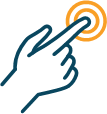 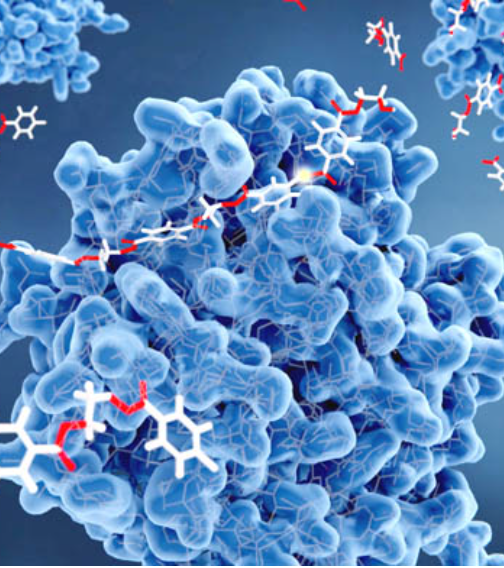 Aplicaciones biotecnológicas clave en la conservación de alimentos
Aplicaciones de las enzimas
Conservación natural:
Enzimas como la lisozima se utilizan para inhibir el crecimiento bacteriano en productos lácteos y cárnicos.
Las proteasas y lipasas mejoran la textura de los alimentos y evitan su deterioro.
Prolongación de la vida útil:
Los inhibidores enzimáticos del oscurecimiento (por ejemplo, los bloqueadores de la polifenoloxidasa) conservan frutas y verduras.
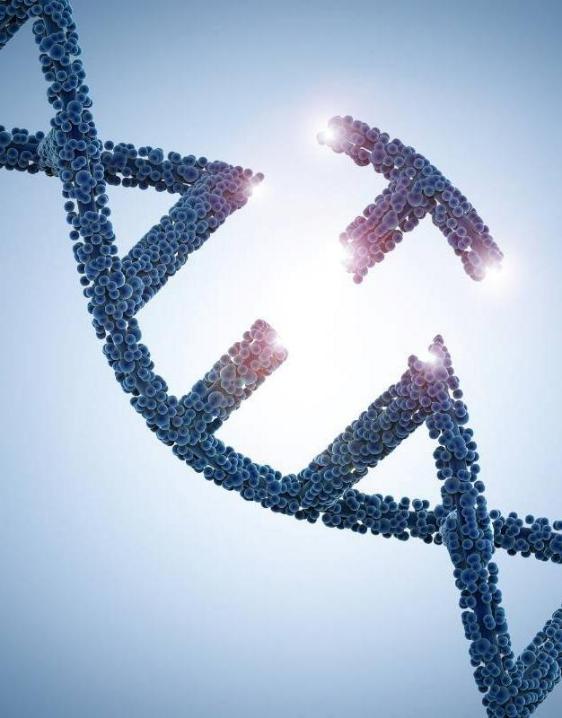 Principales aplicaciones biotecnológicas en la conservación de alimentos
Ingeniería genética
Cultivos OGM:
Modificaciones genéticas en el crecimiento de los cultivos, mejora de la resistencia a plagas, deterioro y estrés ambiental.
Por ejemplo: tomates de maduración retardada (tomates Flavr Savr) para reducir los residuos.
Biosensores:
Detectan la contaminación microbiana o el deterioro en tiempo real, mejorando la seguridad alimentaria.
Aplicaciones biotecnológicas clave en la conservación de alimentos
Agentes antimicrobianos
Bioconservantes naturales: 
Compuestos como las bacteriocinas (por ejemplo, la nisina) producidas por microbios inhiben los agentes patógenos y los organismos de deterioro de los productos lácteos y cárnicos. 
Los antimicrobianos de origen vegetal, como los aceites esenciales, también ofrecen opciones naturales de conservación.
Avances biotecnológicos para el envasado de alimentos
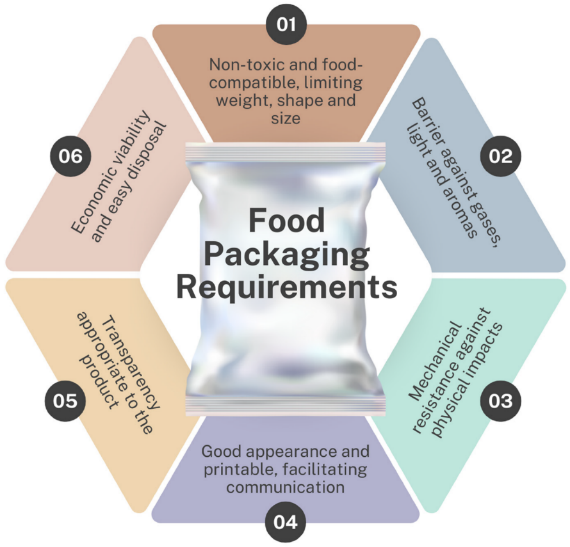 El envase alimentario es un material o sistema utilizado para la protección, contención, transporte, almacenamiento y/o uso final de productos alimentarios semiacabados o acabados. Estos materiales desempeñan un papel fundamental para garantizar que los productos lleguen al consumidor final con una buena calidad, asegurando la protección contra factores físicos, químicos y biológicos, como la luz, la humedad y la presencia de microorganismos, además de controlar la atmósfera interna, frenando así procesos como la oxidación y proporcionando al producto una vida útil más larga.
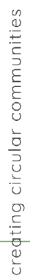 Avances biotecnológicos para el envasado de alimentos
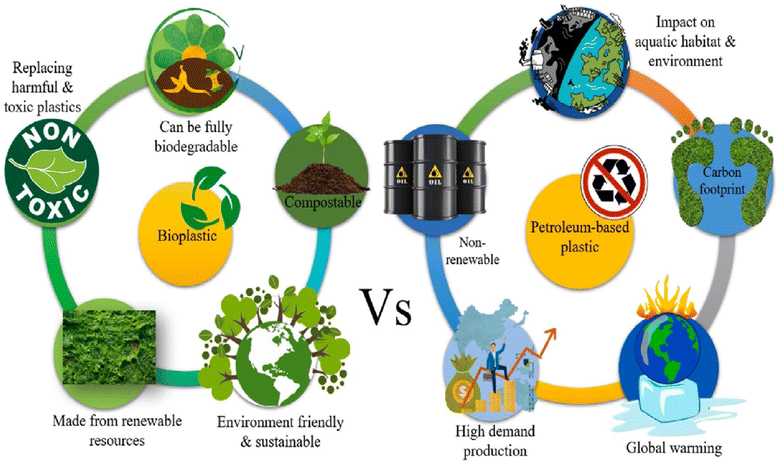 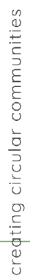 Avances biotecnológicos para el envasado de alimentos
Envasado activo:
Incorpora agentes antimicrobianos o eliminadores de oxígeno para inhibir el deterioro.

Recubrimientos comestibles:
Películas biodegradables enriquecidas con bioconservantes para prolongar la frescura.
Por ejemplo: recubrimientos para frutas que retrasan la maduración y reducen la pérdida de agua.

Envases inteligentes:
Biosensores integrados en los envases para controlar la frescura, el pH o la contaminación microbiana.
Biotecnología y conservación de la cadena de frío
Crioprotectores:
Utilizar soluciones biotecnológicas como la trehalosa para proteger los alimentos congelados de cambios estructurales y de sabor durante la congelación y descongelación.

Almacenamiento en atmósfera modificada:
El ajuste de la composición de los gases en los entornos de almacenamiento se utiliza para inhibir el crecimiento microbiano y ralentizar los procesos enzimáticos.
.
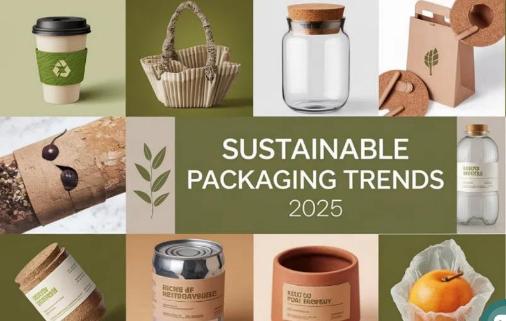 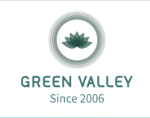 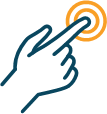 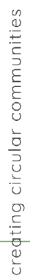 Desde diseños minimalistas hasta materiales futuristas, en este blog se exploran las tendencias de envasado sostenible en 2025. Aquí encontrará todo lo que necesita saber para mantenerse a la vanguardia en el mundo de los envases ecológicos.
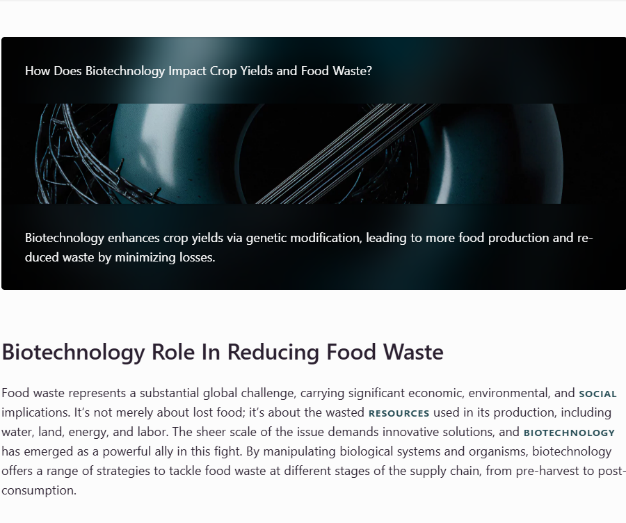 Para más información, consulte el
     Directorio de sostenibilidad 
para saber más sobre la disminución de las pérdidas postcosecha y el aumento de la eficiencia en la utilización de los recursos gracias a la biotecnología.
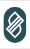 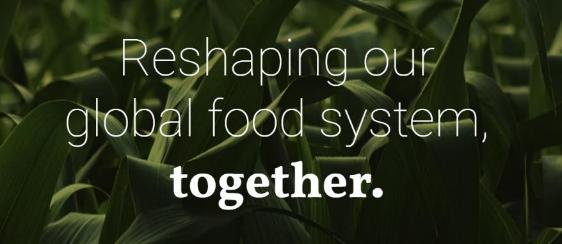 Ejercicio de los alumnos

Tarea: Organizar una mesa redonda en la que los alumnos asuman papeles (científico biotecnológico, defensor de los consumidores, ecologista, responsable político).

Tema: "¿Deberían utilizarse organismos modificados genéticamente para evitar el desperdicio de alimentos?".

Objetivo: Debatir las implicaciones éticas y presentar argumentos desde cada perspectiva.
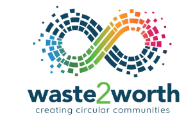 Futuras orientaciones de la biotecnología y la conservación de alimentos
La biotecnología ha conseguido mejorar el sabor, la frescura y la seguridad de los alimentos, y ha dado lugar a cultivos más resistentes a las enfermedades y con una vida útil más prolongada. Sin embargo, puede amenazar la desaparición de especies naturales e incluso provocar posibles repercusiones en la salud humana debido a las modificaciones de los alimentos. Algunas de sus OPORTUNIDADES DE FUTURO son:
Nano 
Biotecnología
Biología sintética
Conservación de probióticos
Incorporación de probióticos a los sistemas alimentarios para mejorar tanto la conservación como los beneficios para la salud.
Utilización de materiales a nanoescala para recubrimientos antimicrobianos y envases inteligentes.
Ingeniería de microbios para producir nuevos conservantes o prolongar la vida útil.
Ejercicio

Reflexión y evaluación

Actividad: Diario personal de innovación

Cada alumno lleva un diario a lo largo del módulo en el que anota
- Qué innovación les ha impresionado más y por qué
- Una idea que aplicarían en su empresa o comunidad para reducir el desperdicio de alimentos
- Cómo ha evolucionado su visión de la tecnología alimentaria
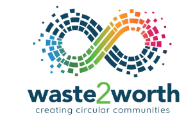 UN PEQUEÑO AVANCE DIARIO DA GRANDES RESULTADOS
Sigue nuestro viaje
www.waste2worth.eu
li
en
yt